«Обобщённый опыт взаимодействия
 Просветительского центра духовной культуры при Соборе 
и МДОУ «Детский сад № 5 «Колосок» 
г. Новоузенска Саратовской области»
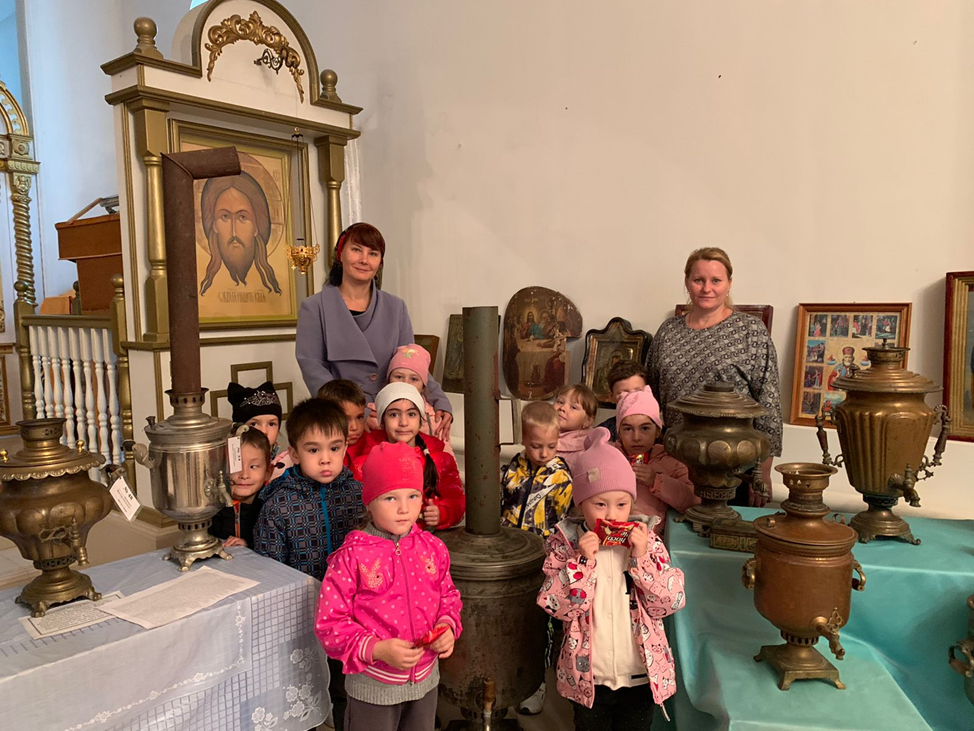 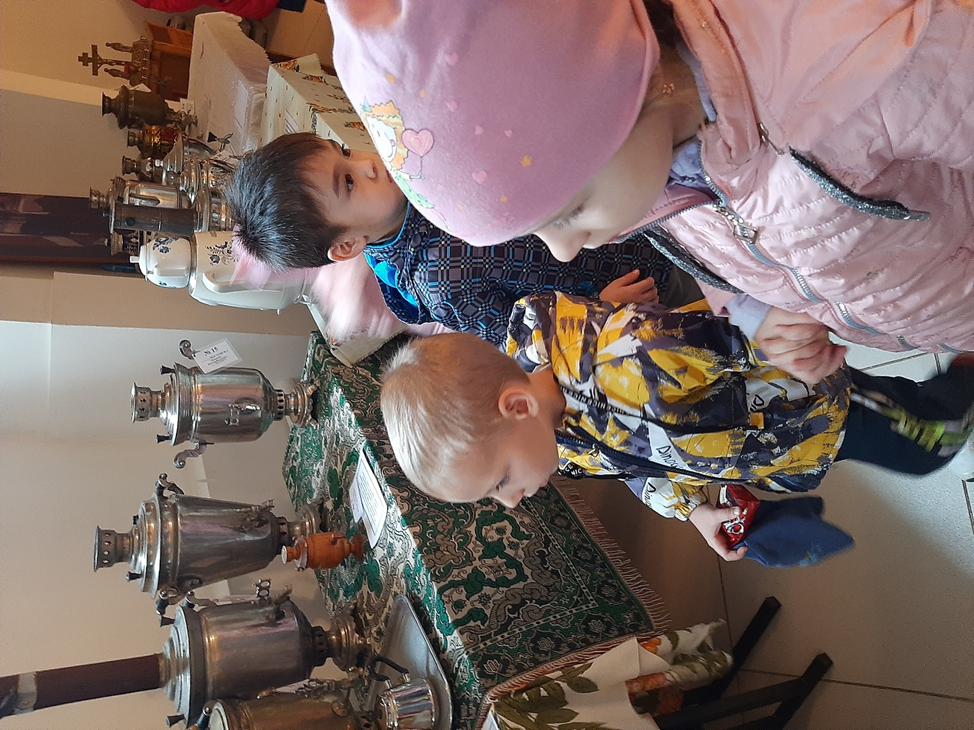 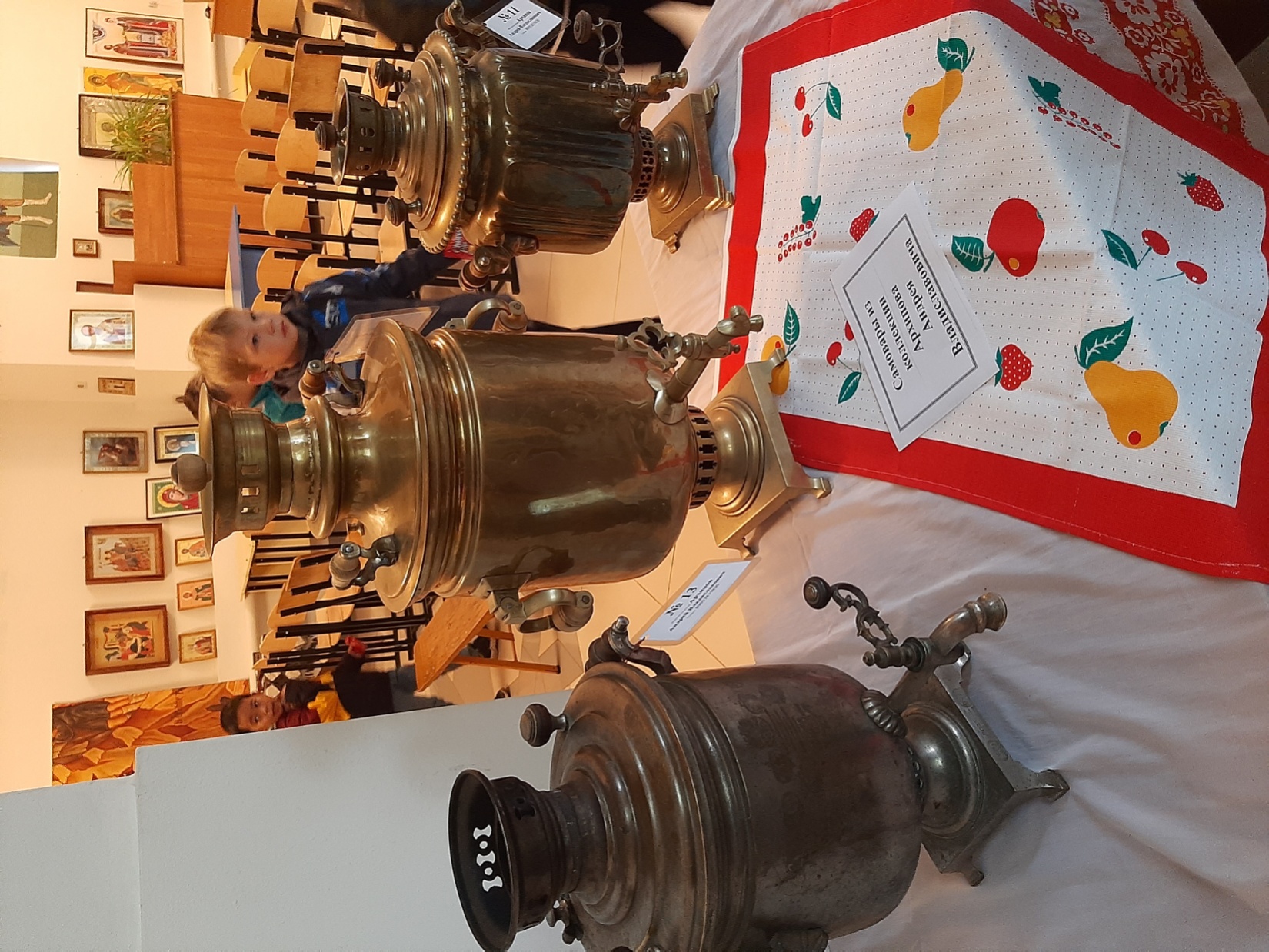 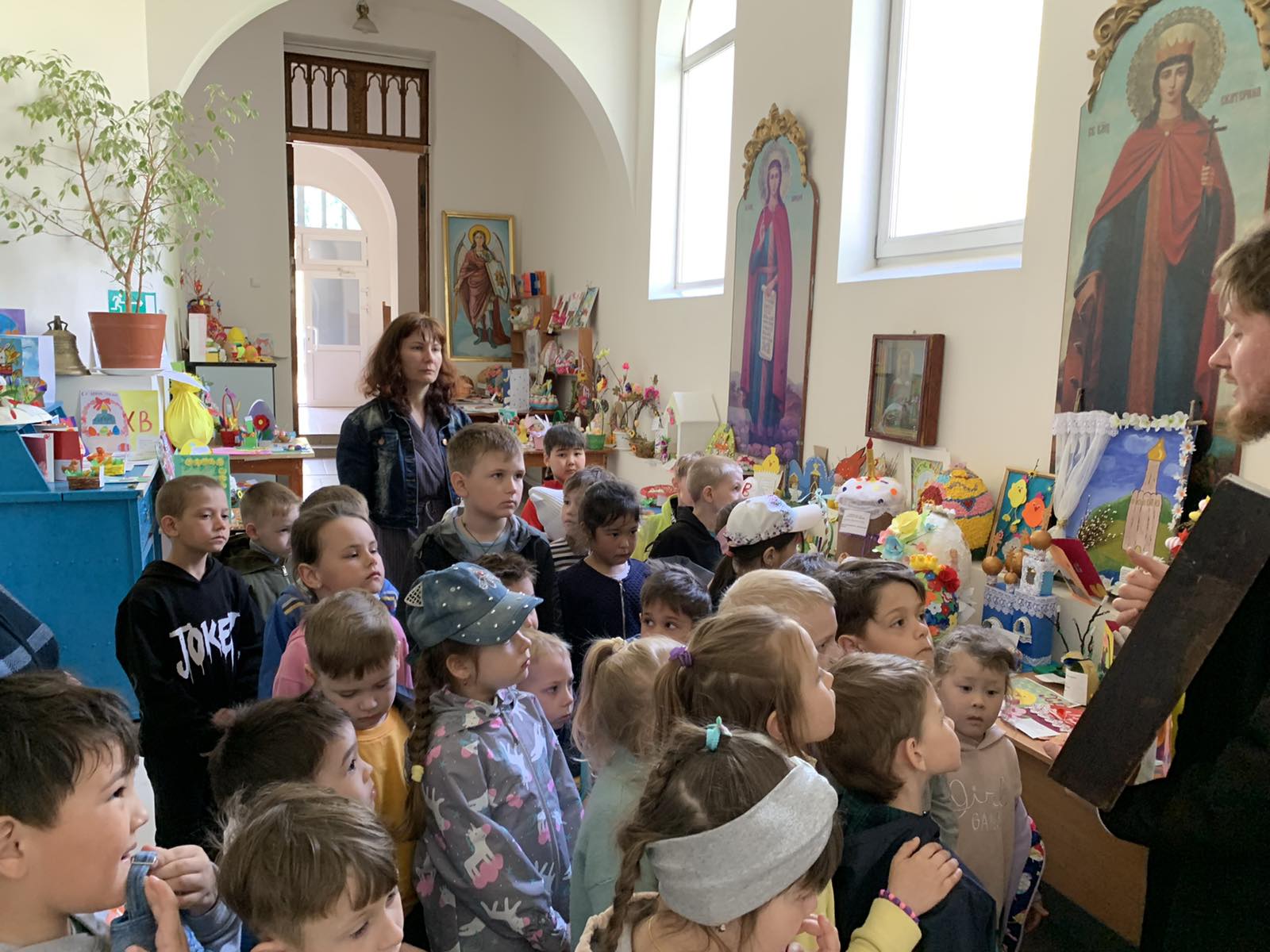 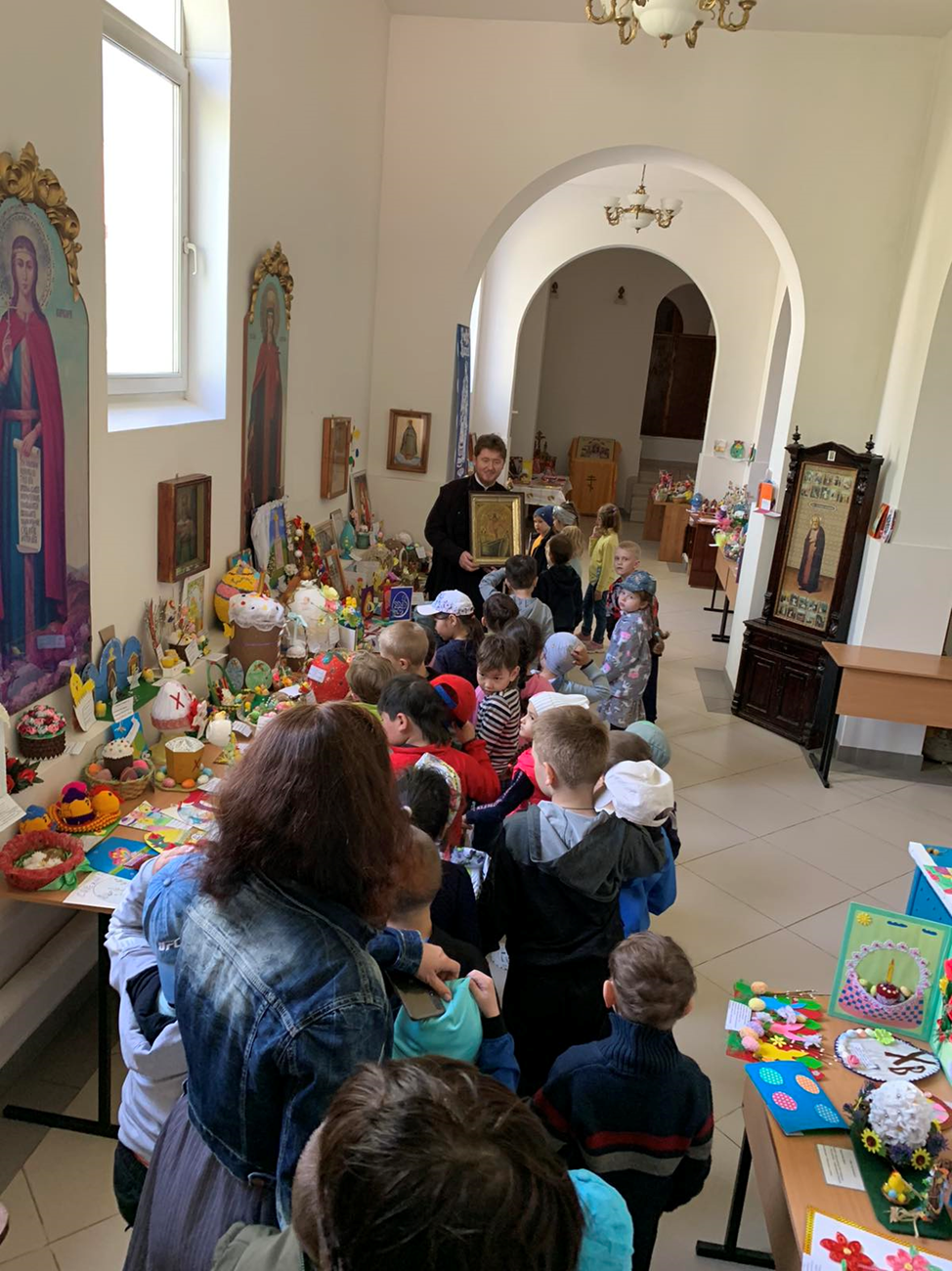 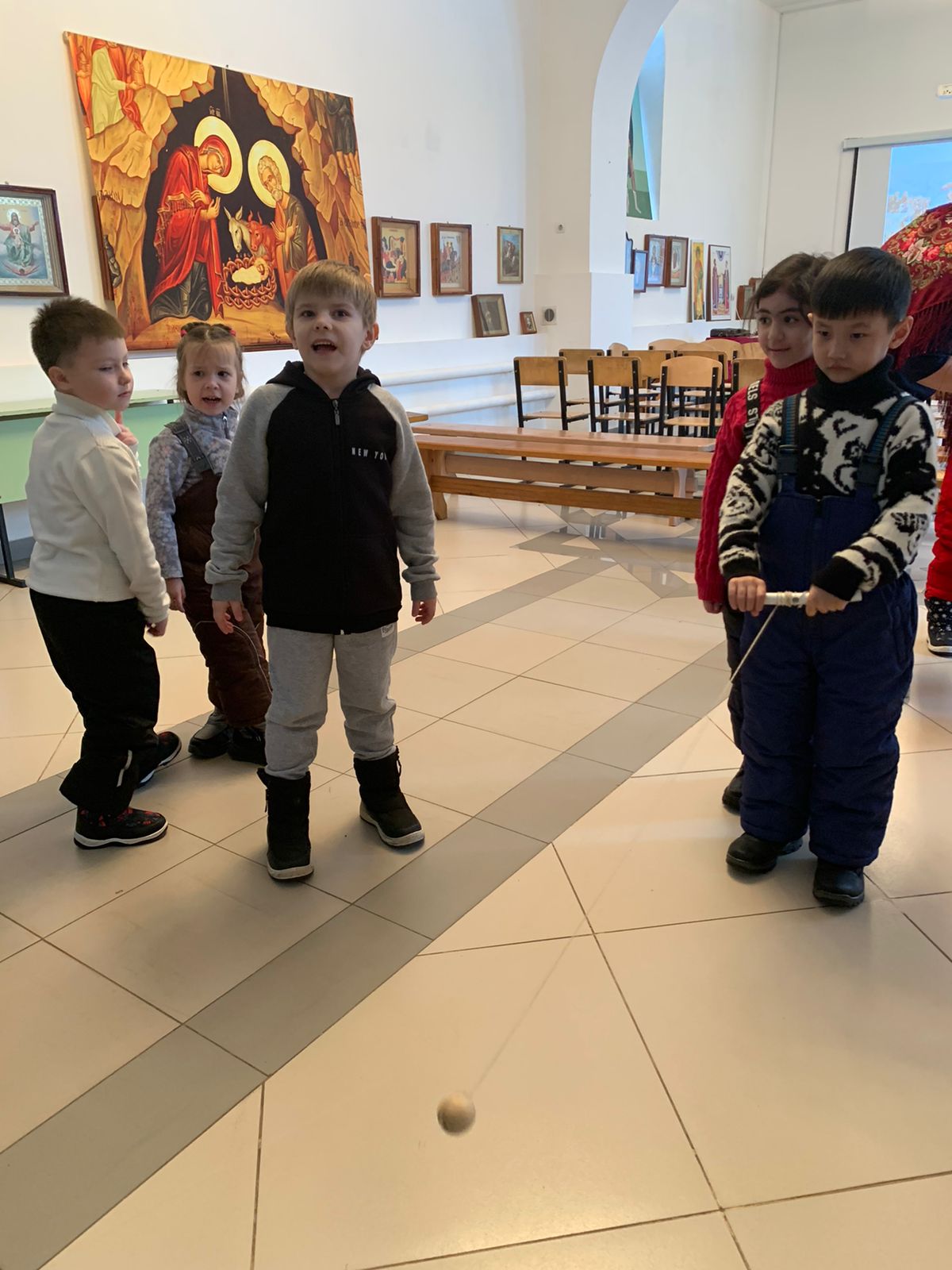 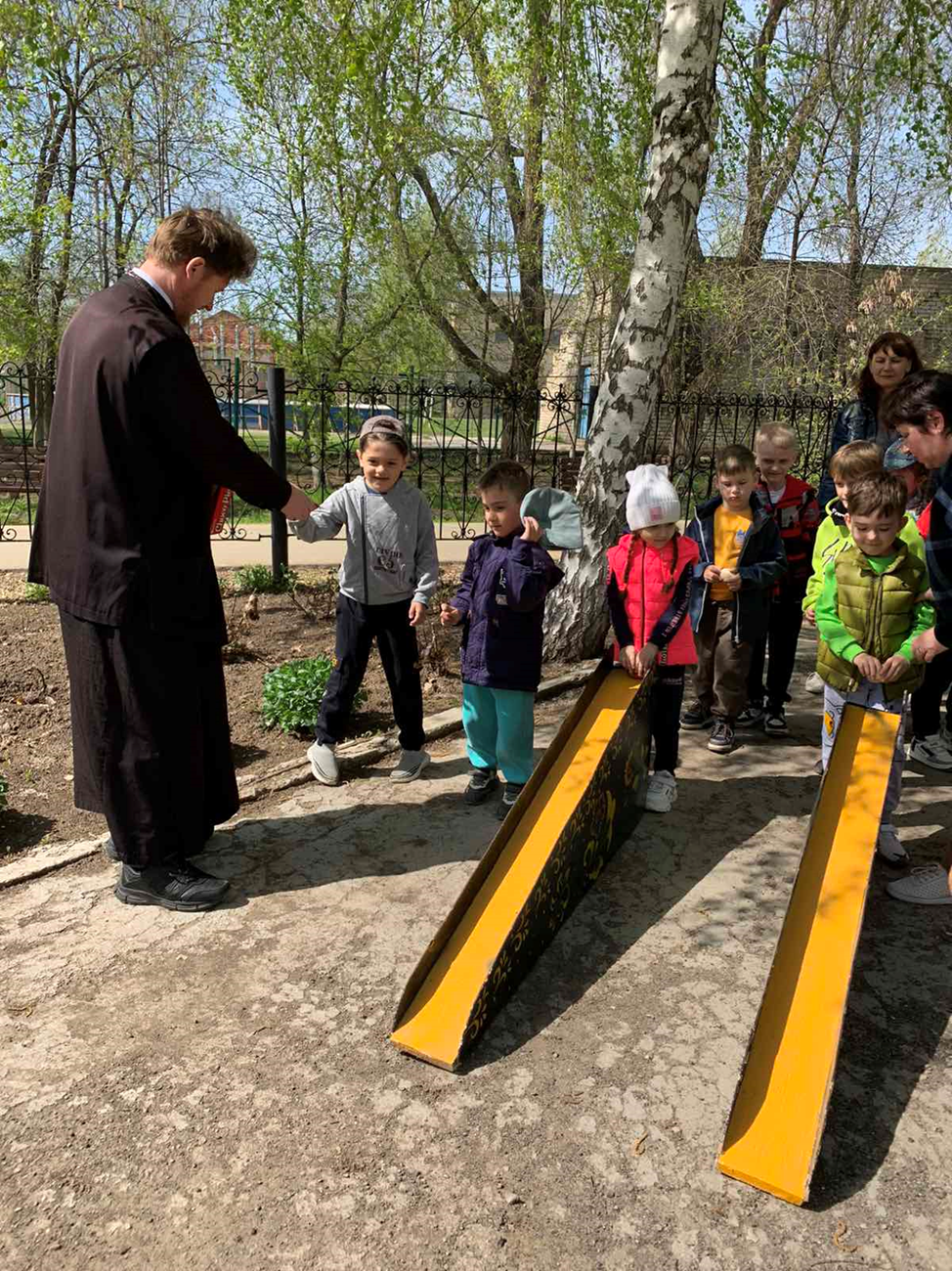 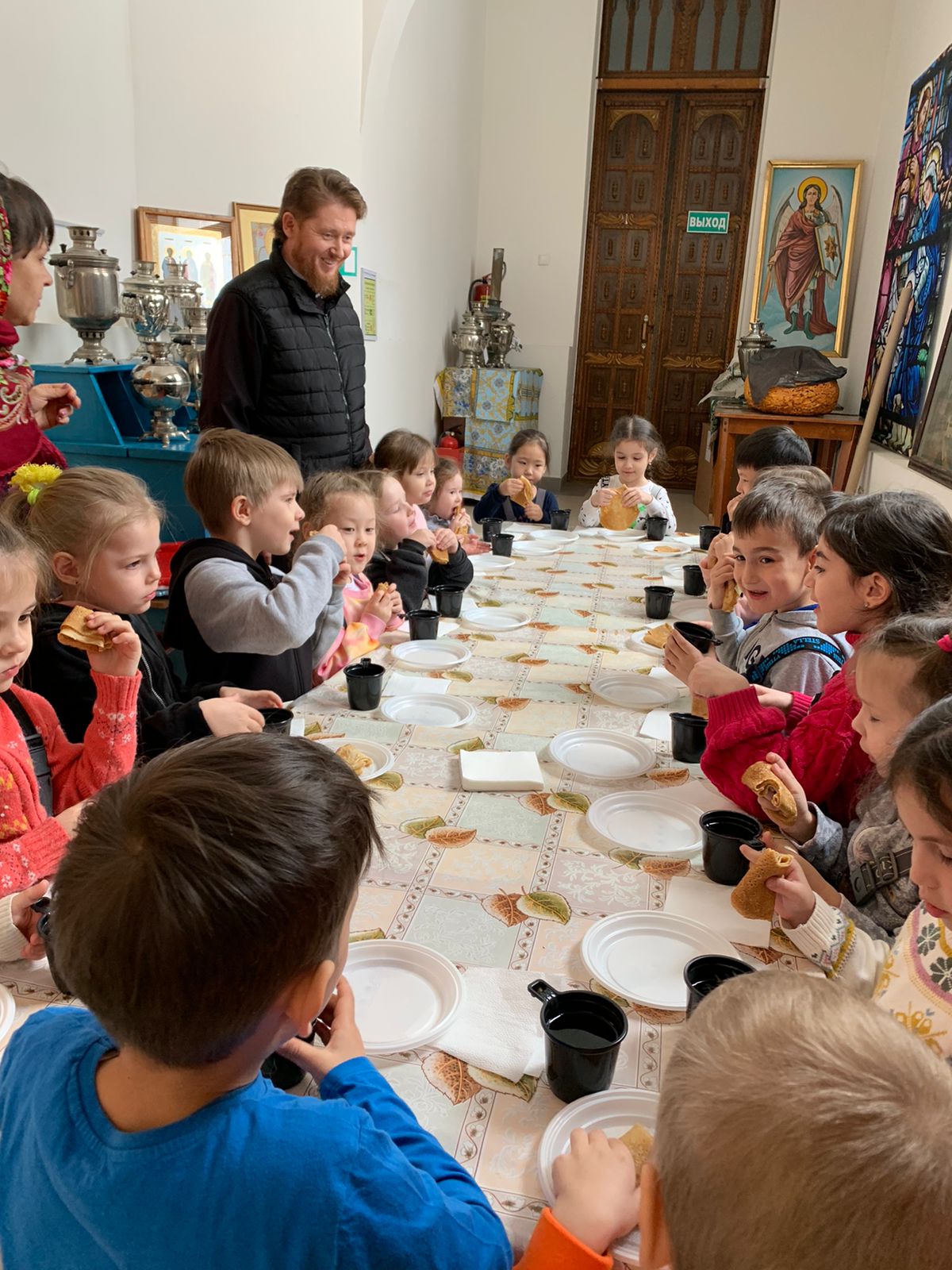 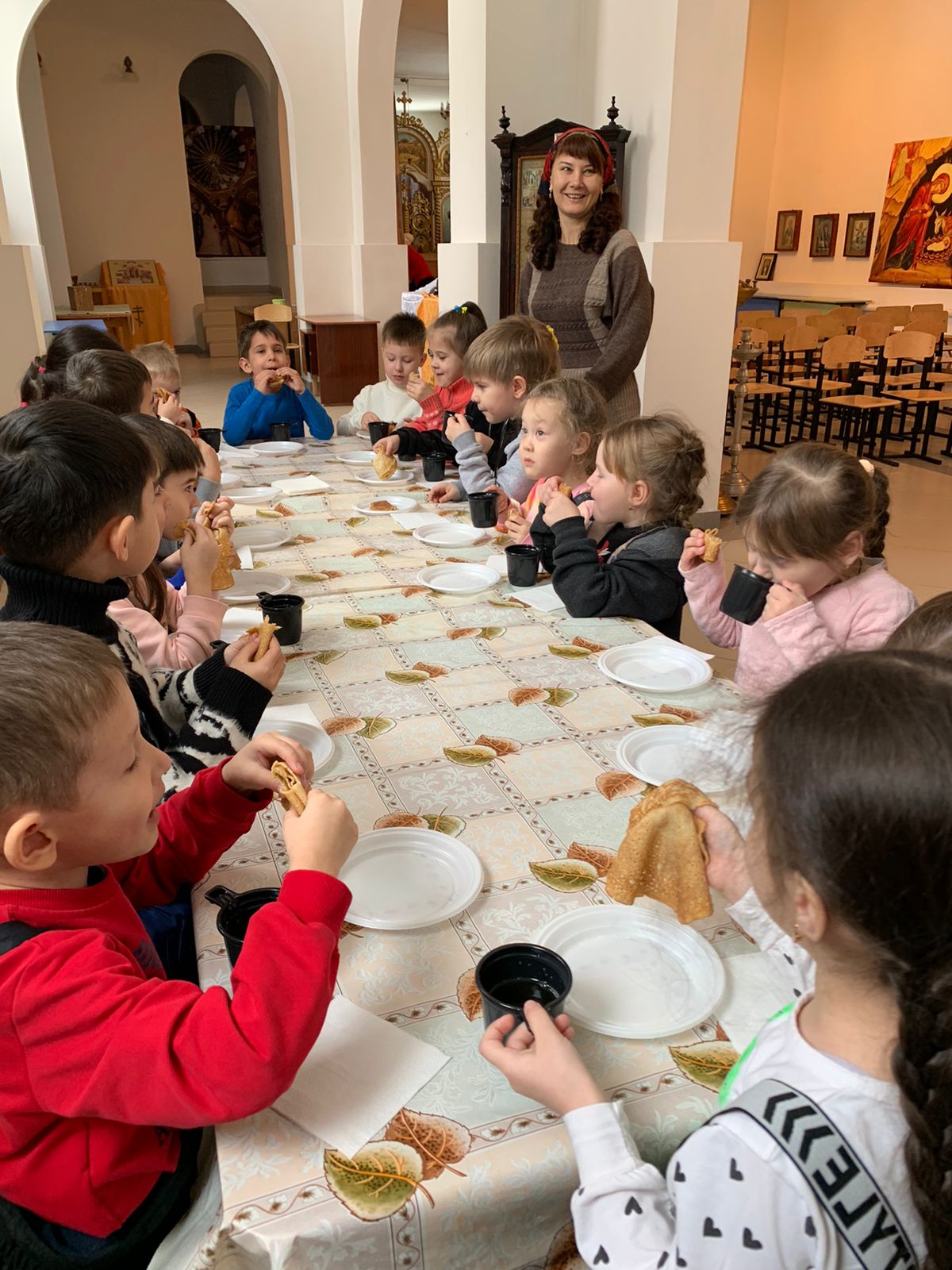 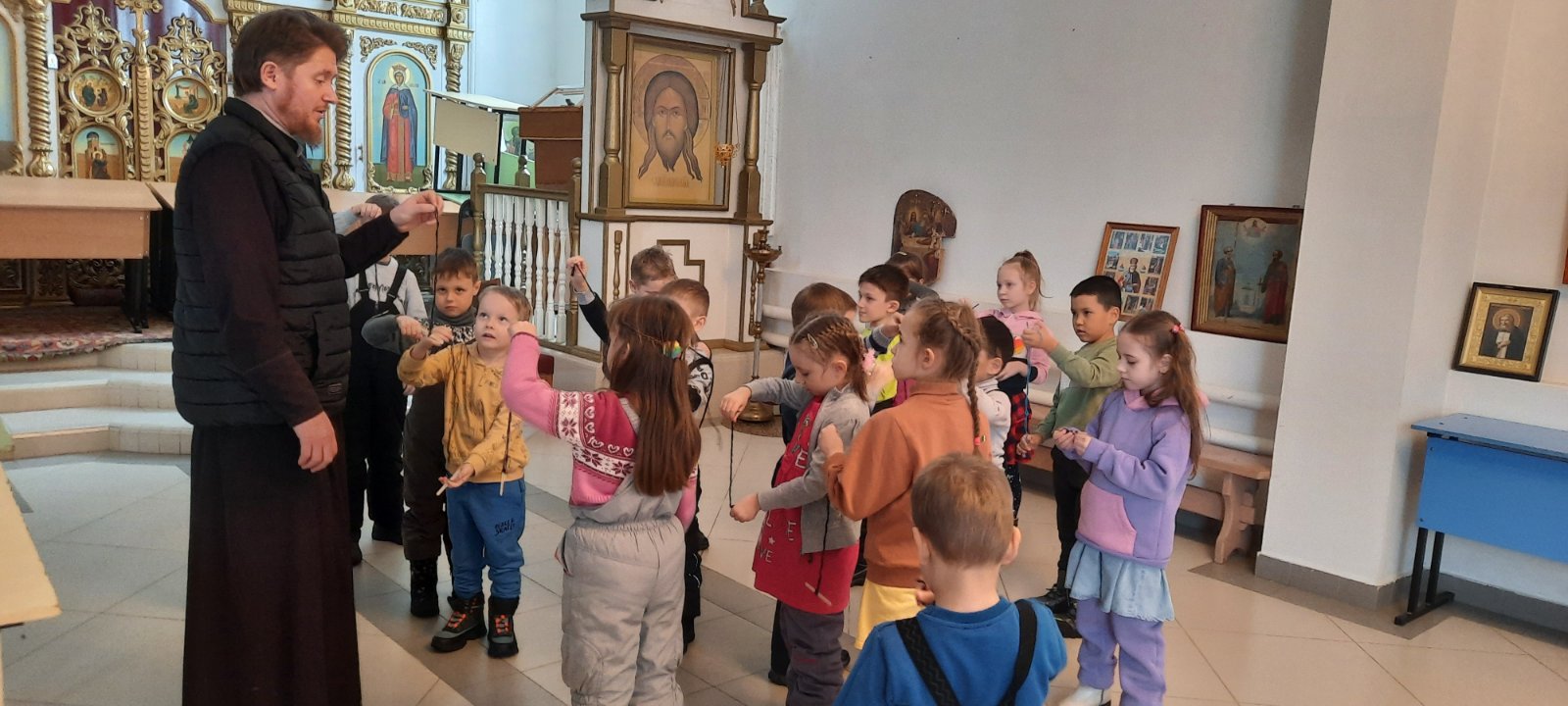 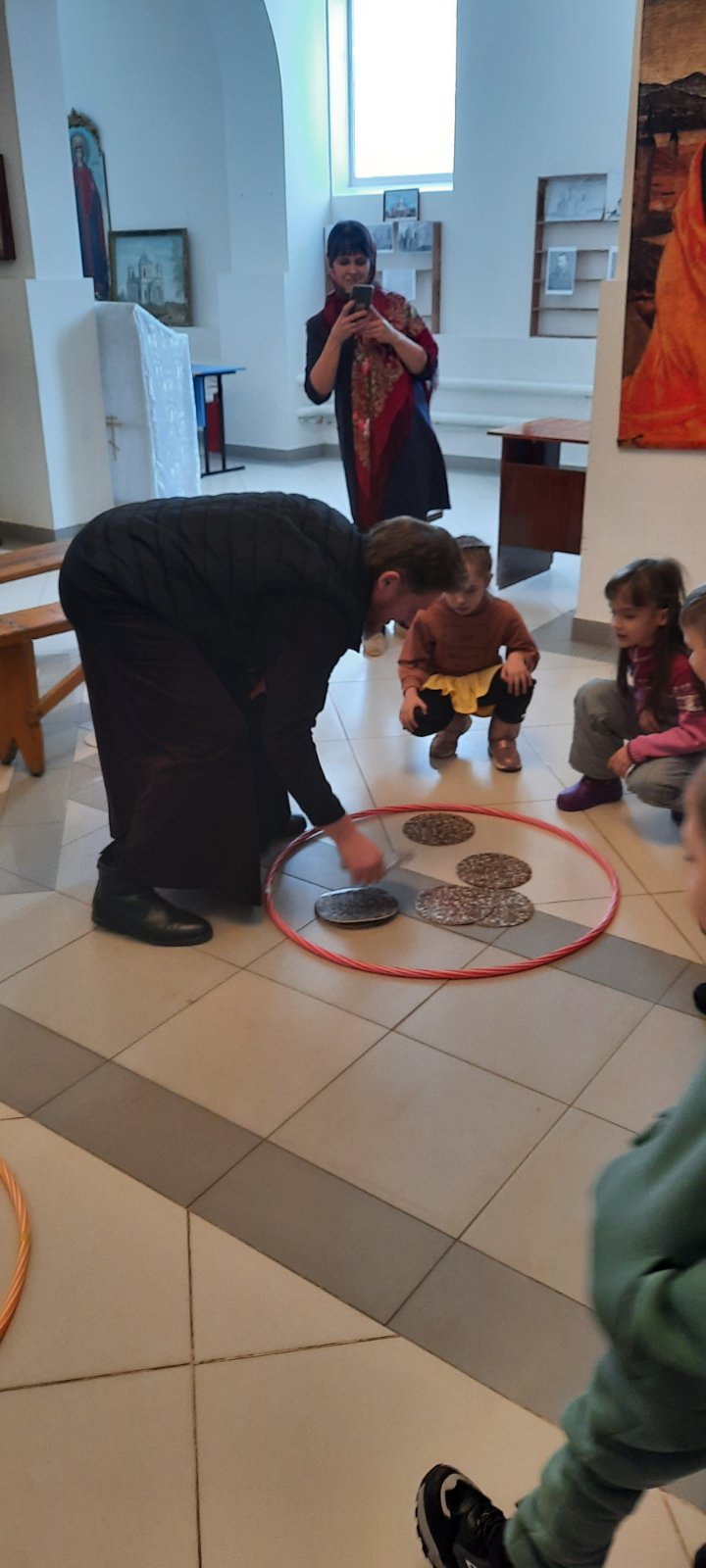 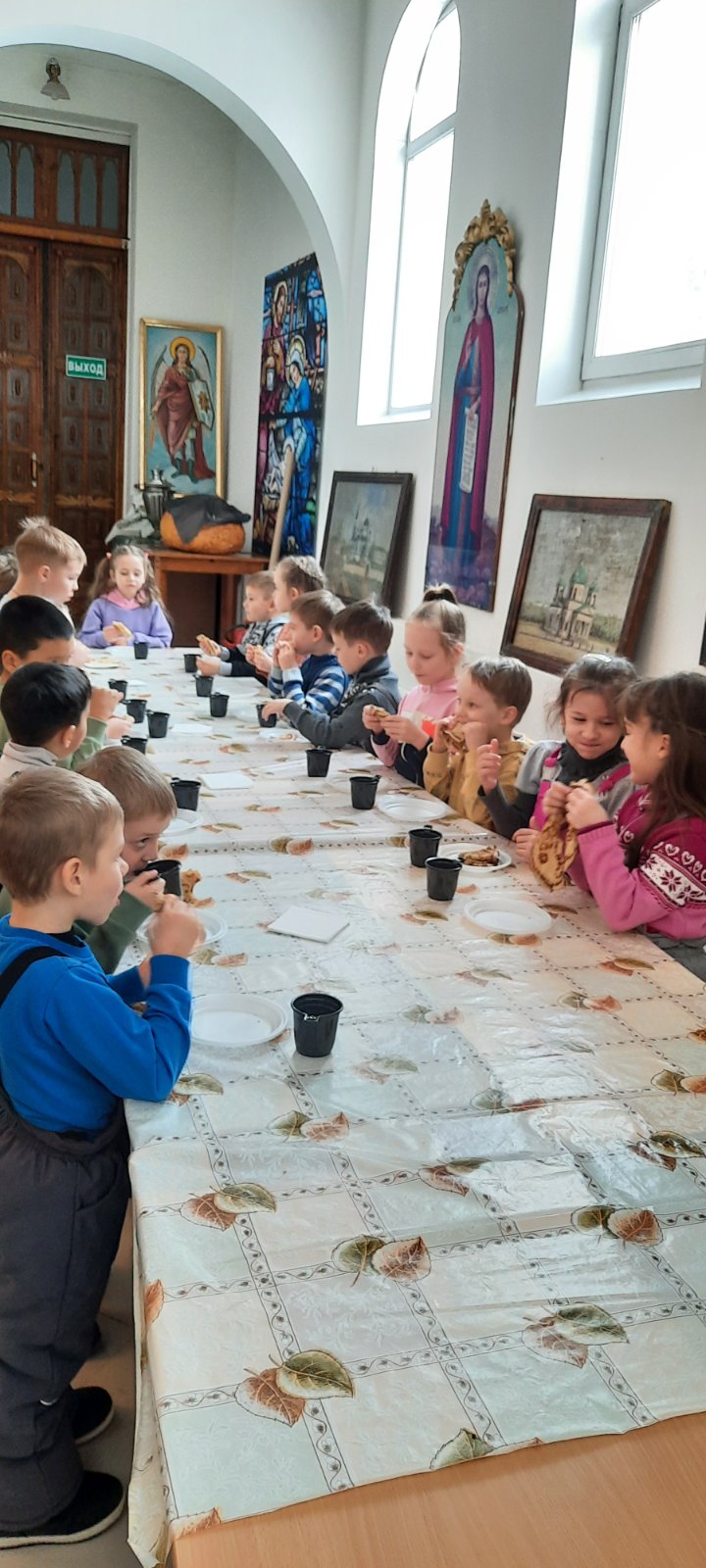 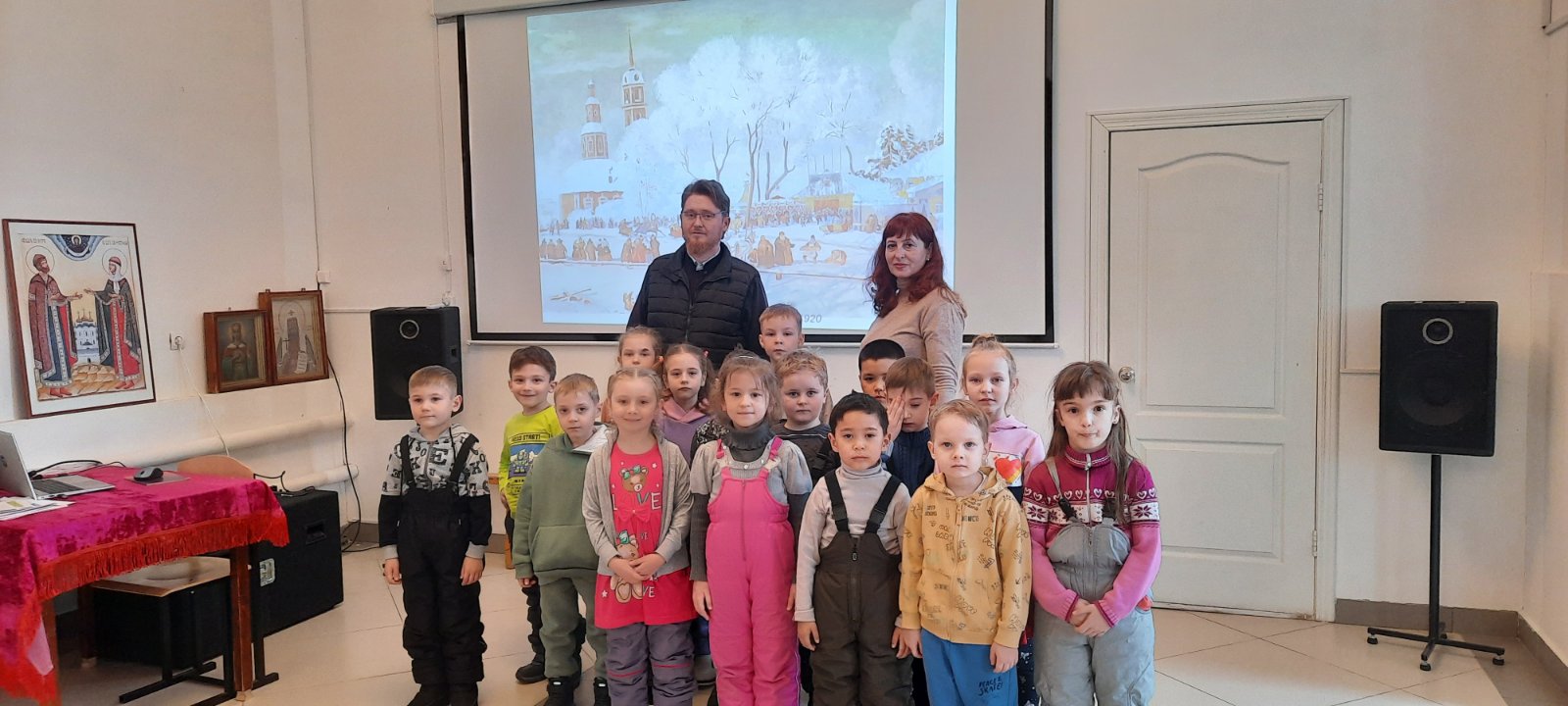 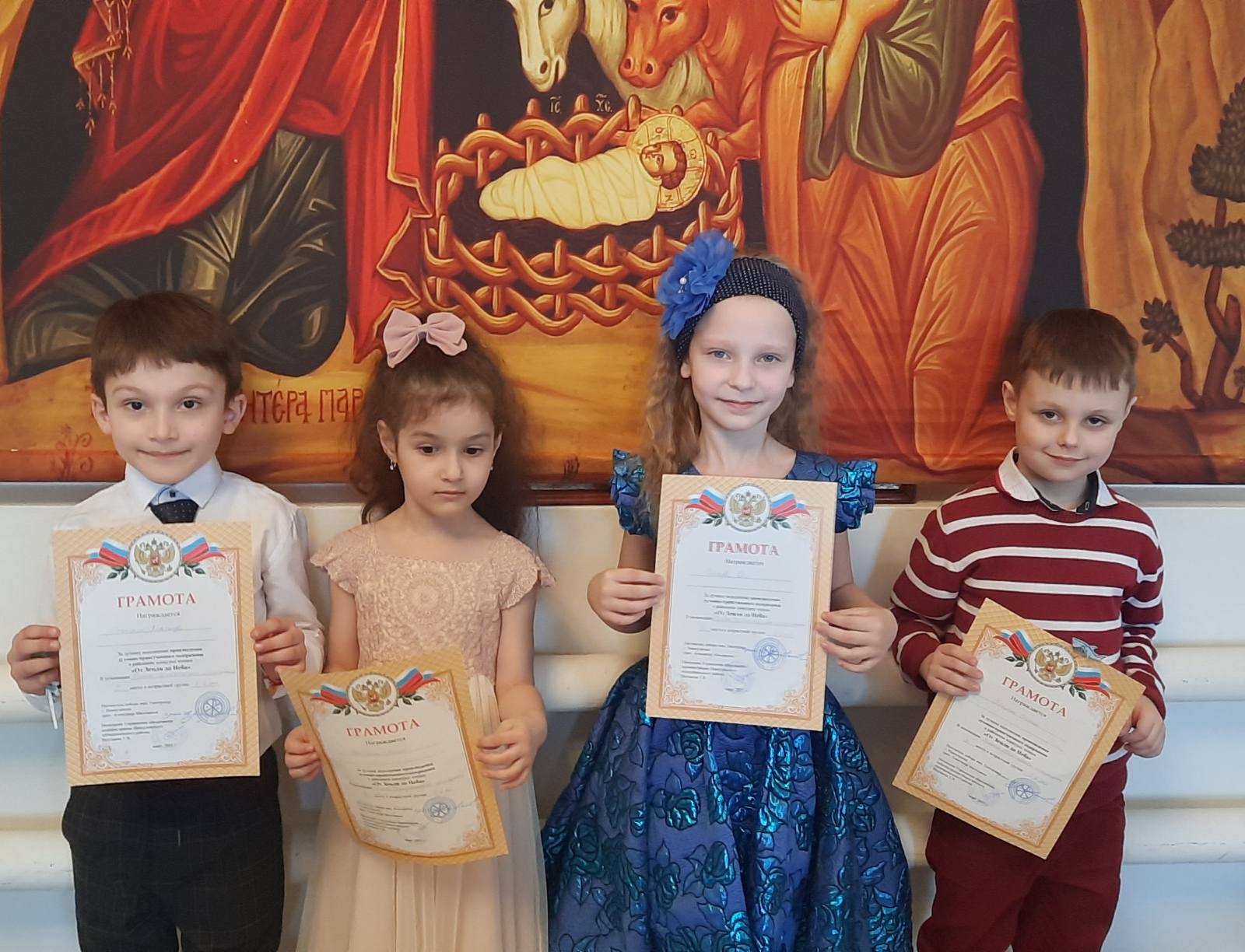 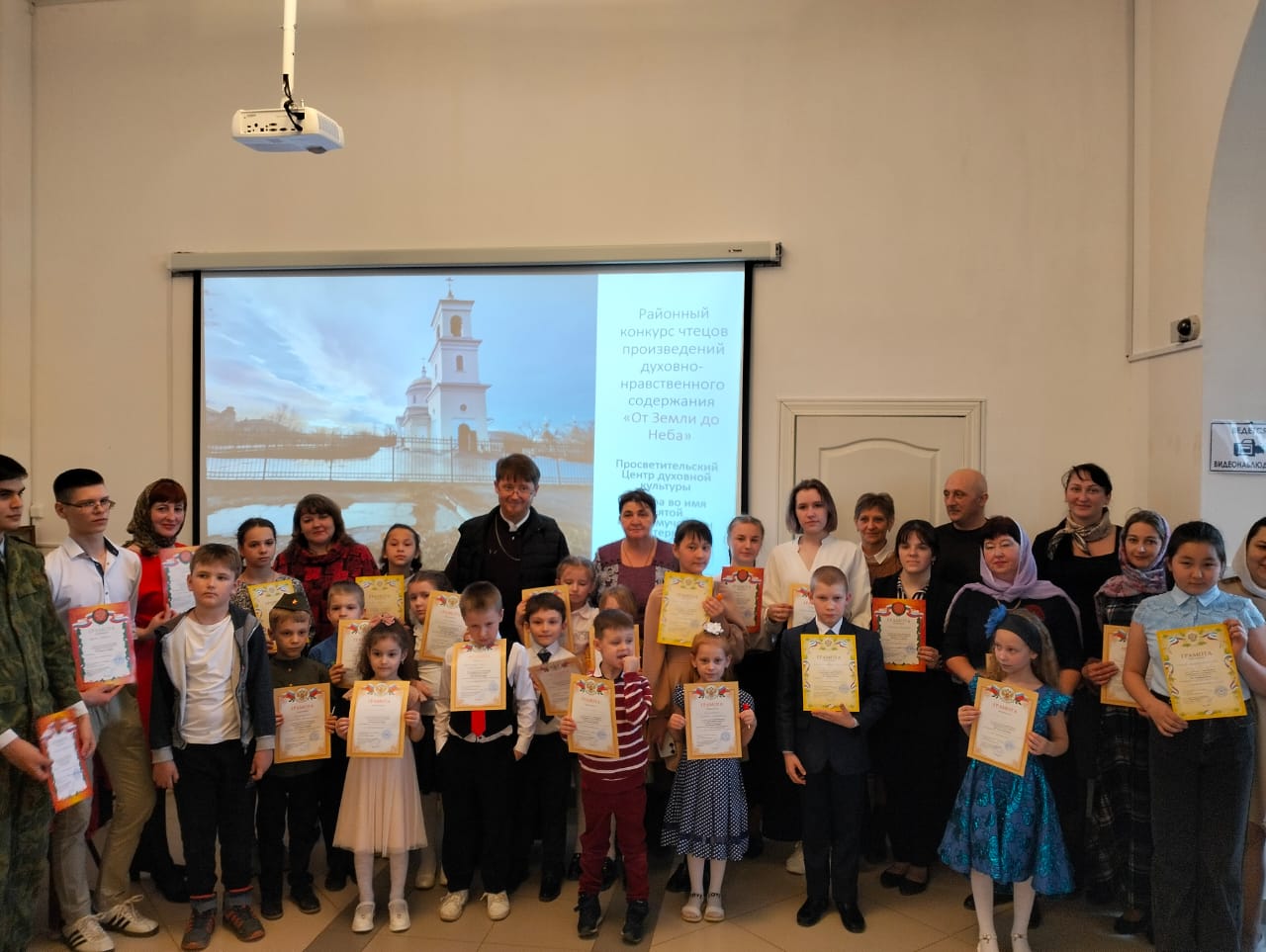